Tchétché D, de Biase C, Brochado B, Mastrokostopoulos A
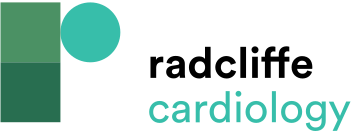 Before and After the Optimisation of Human Resources During Transfemoral TAVI
Citation: Interventional Cardiology Review 2019;14(1):31–3
https://doi.org/10.15420/icr.2018.28.2
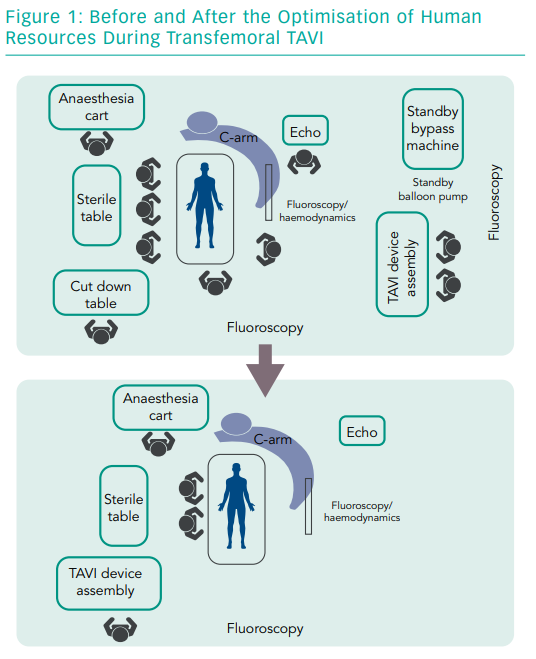